My summer holidays
place
transport
weather
activities
impression
go to the village
go to the summer camp
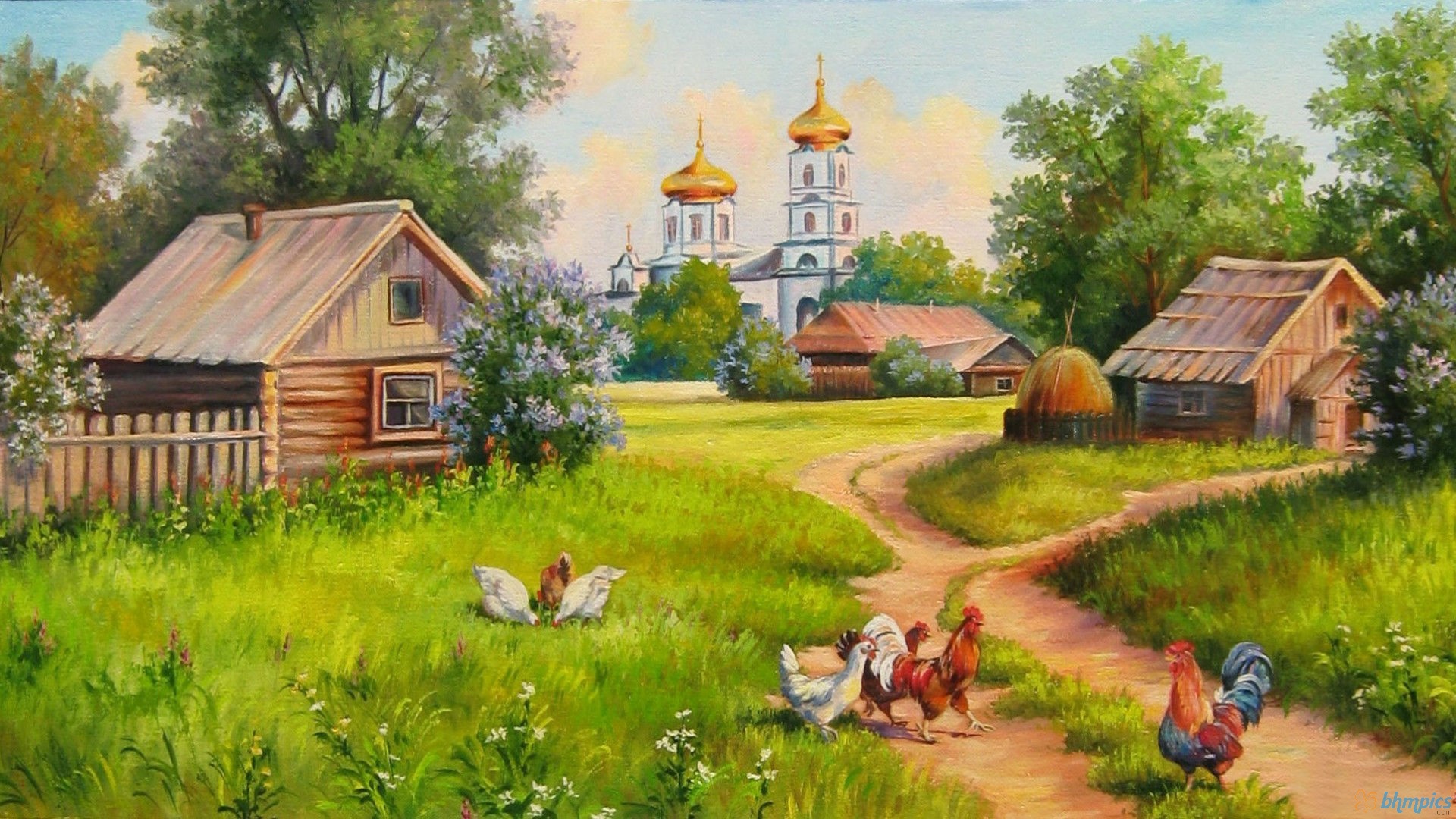 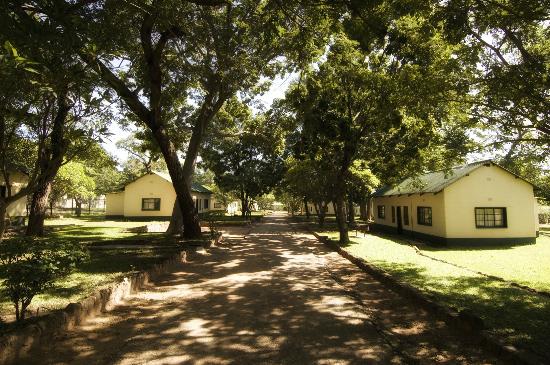 go to the seaside
stay in my home town
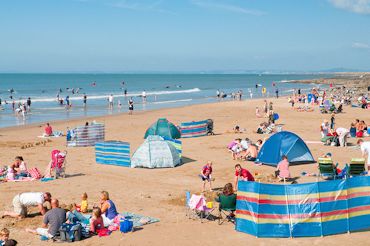 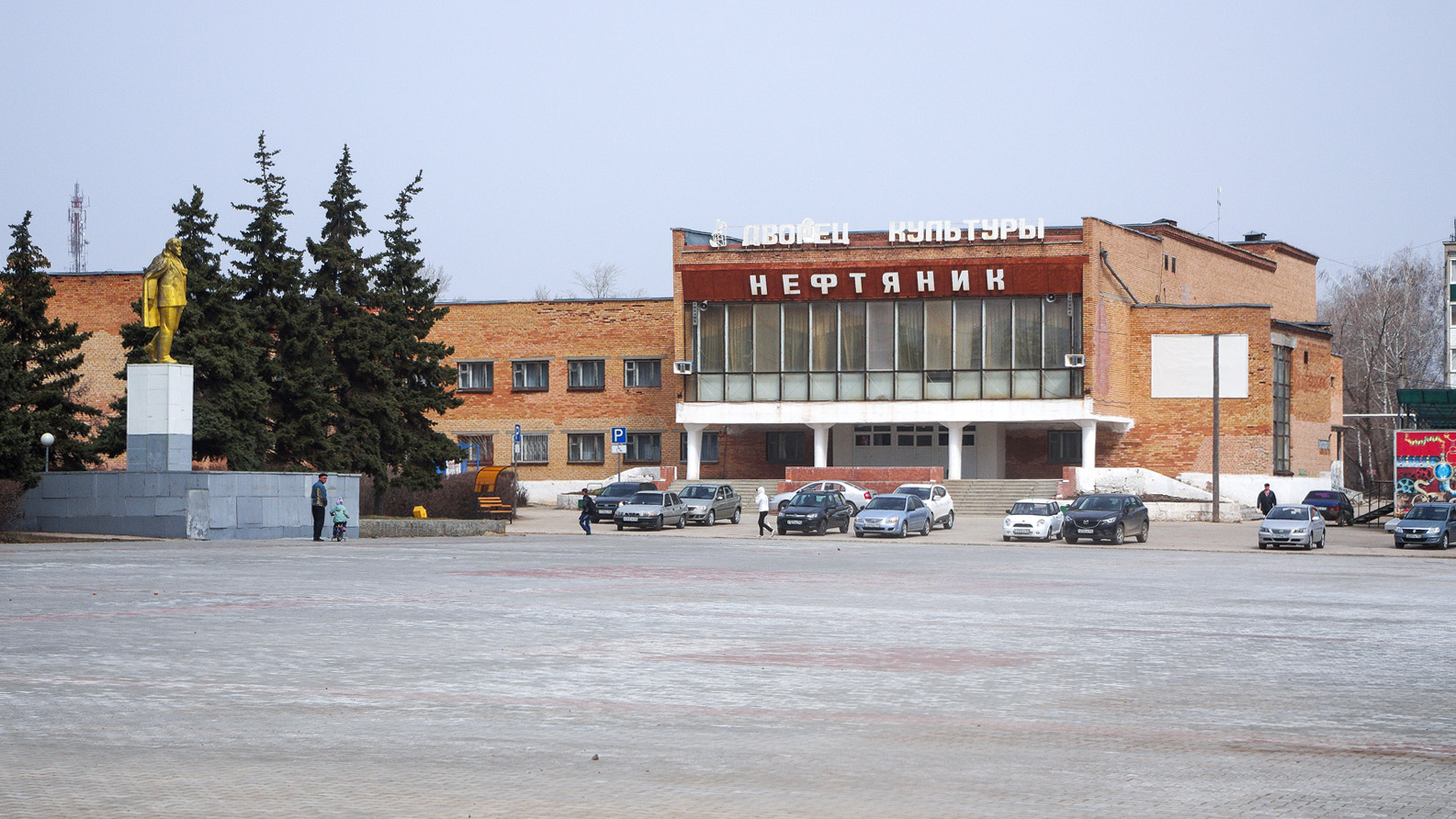 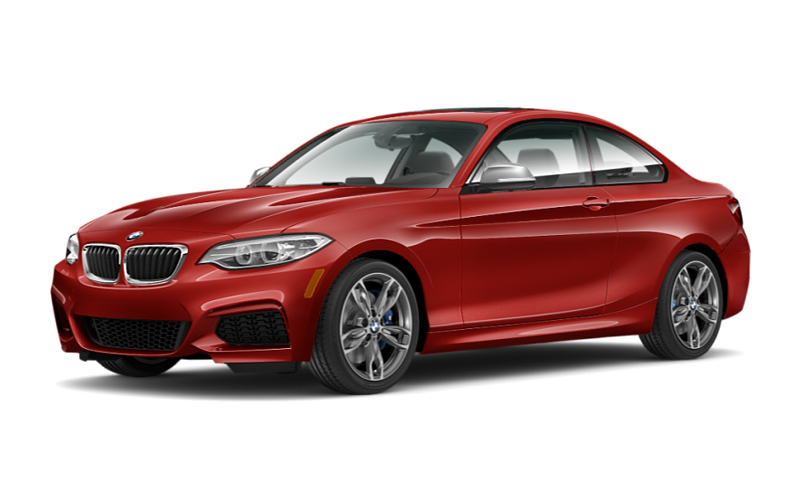 car
travel by …
ship
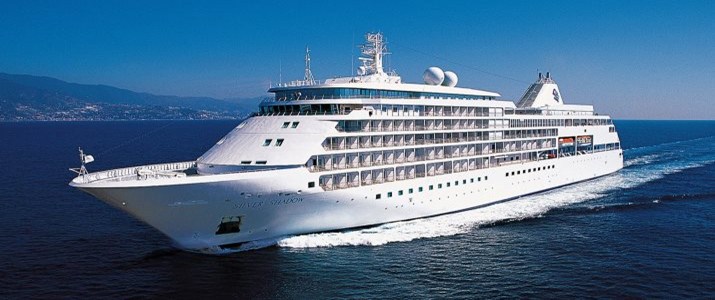 plane / air
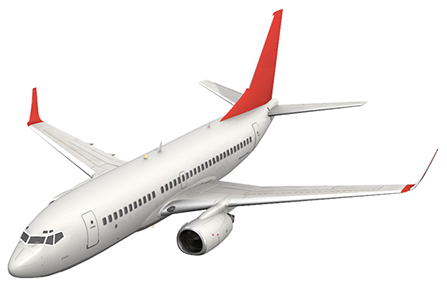 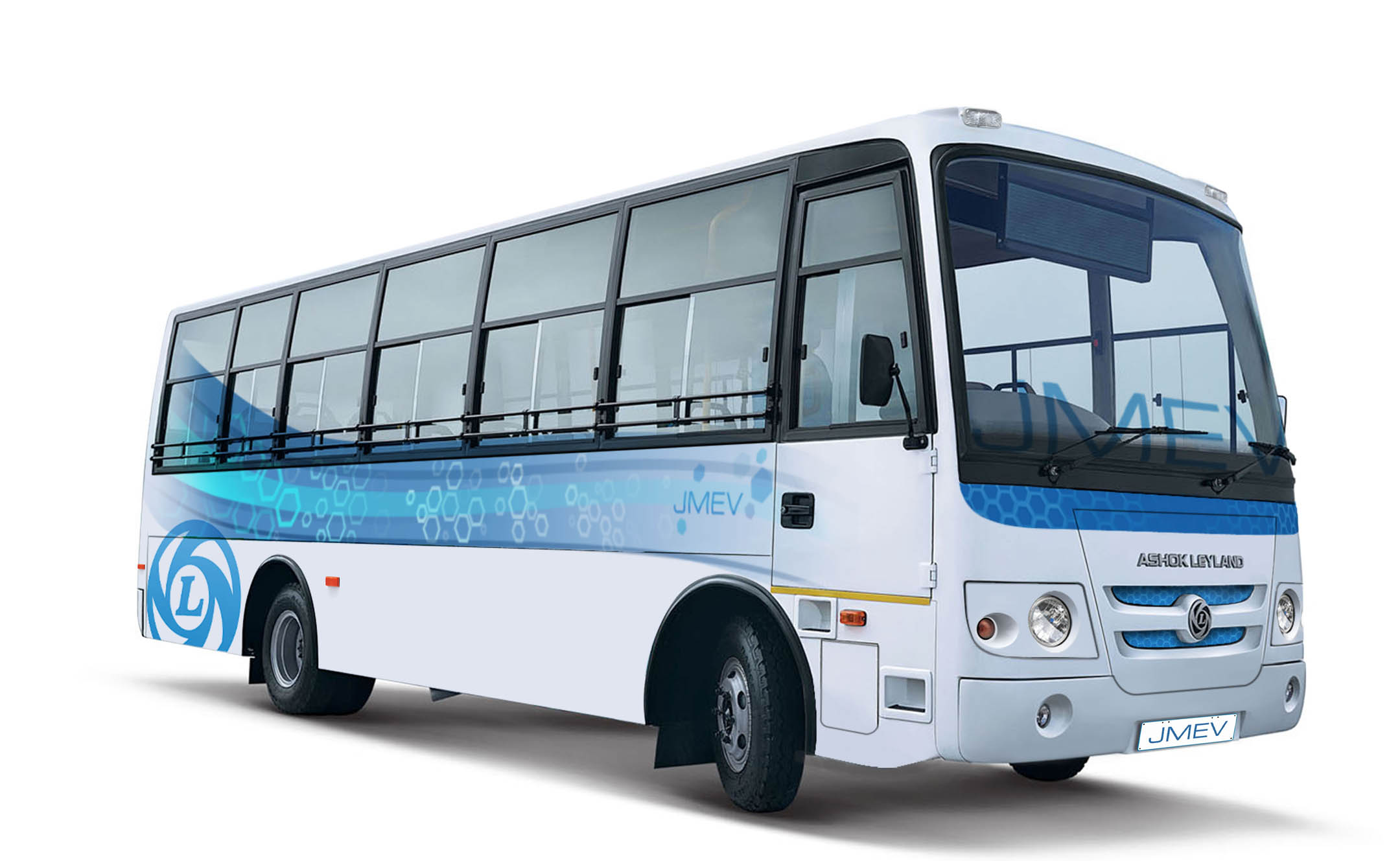 bus / coach
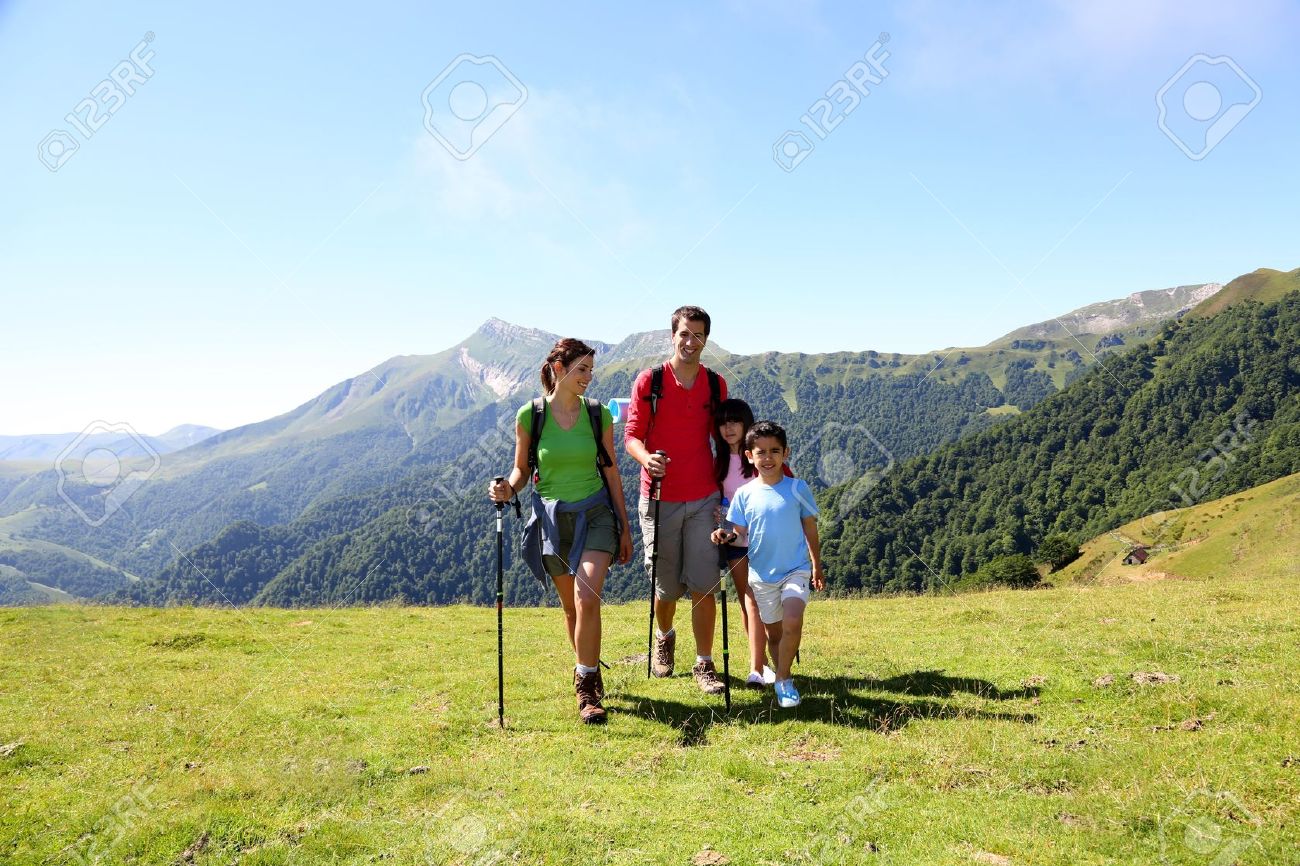 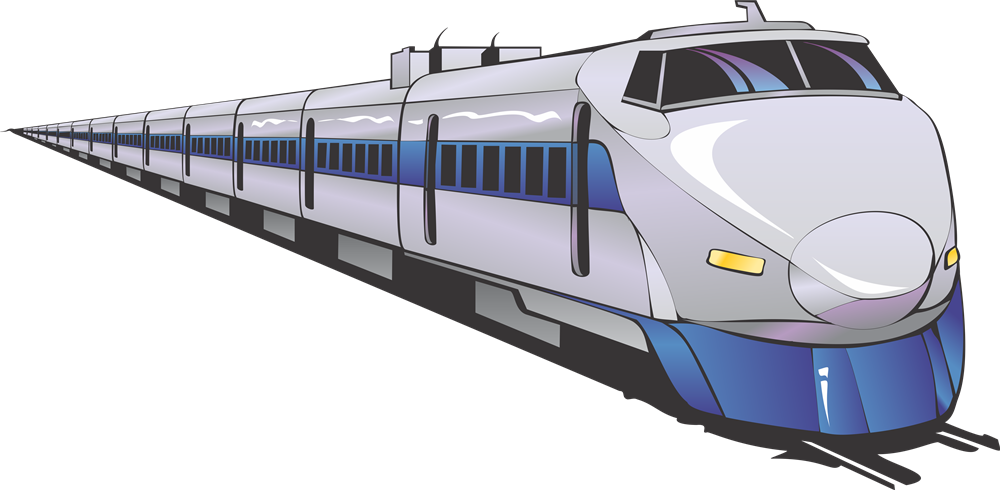 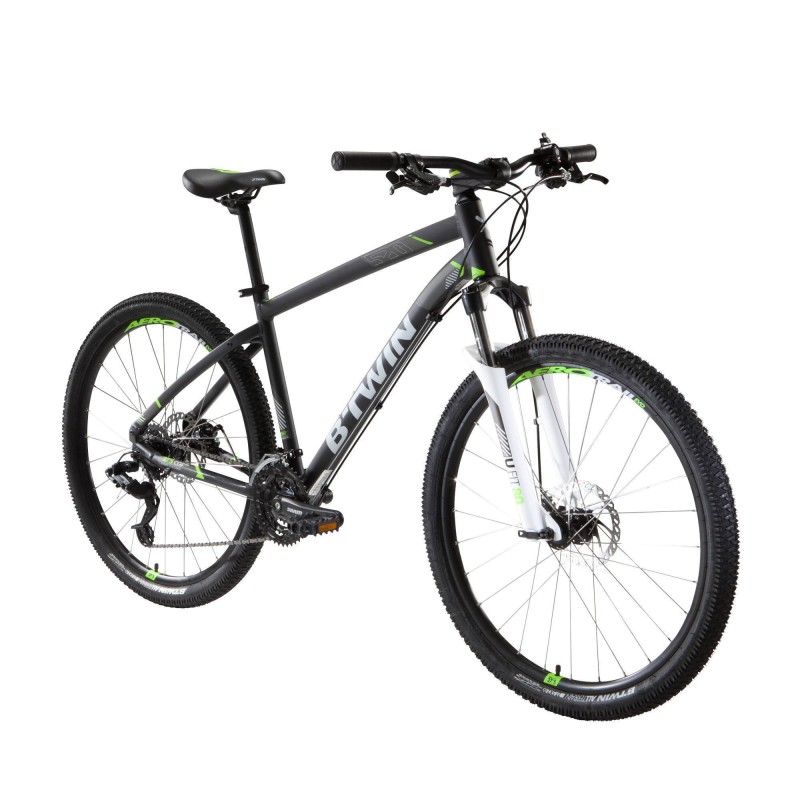 bike
train
on foot
rainy
The weather
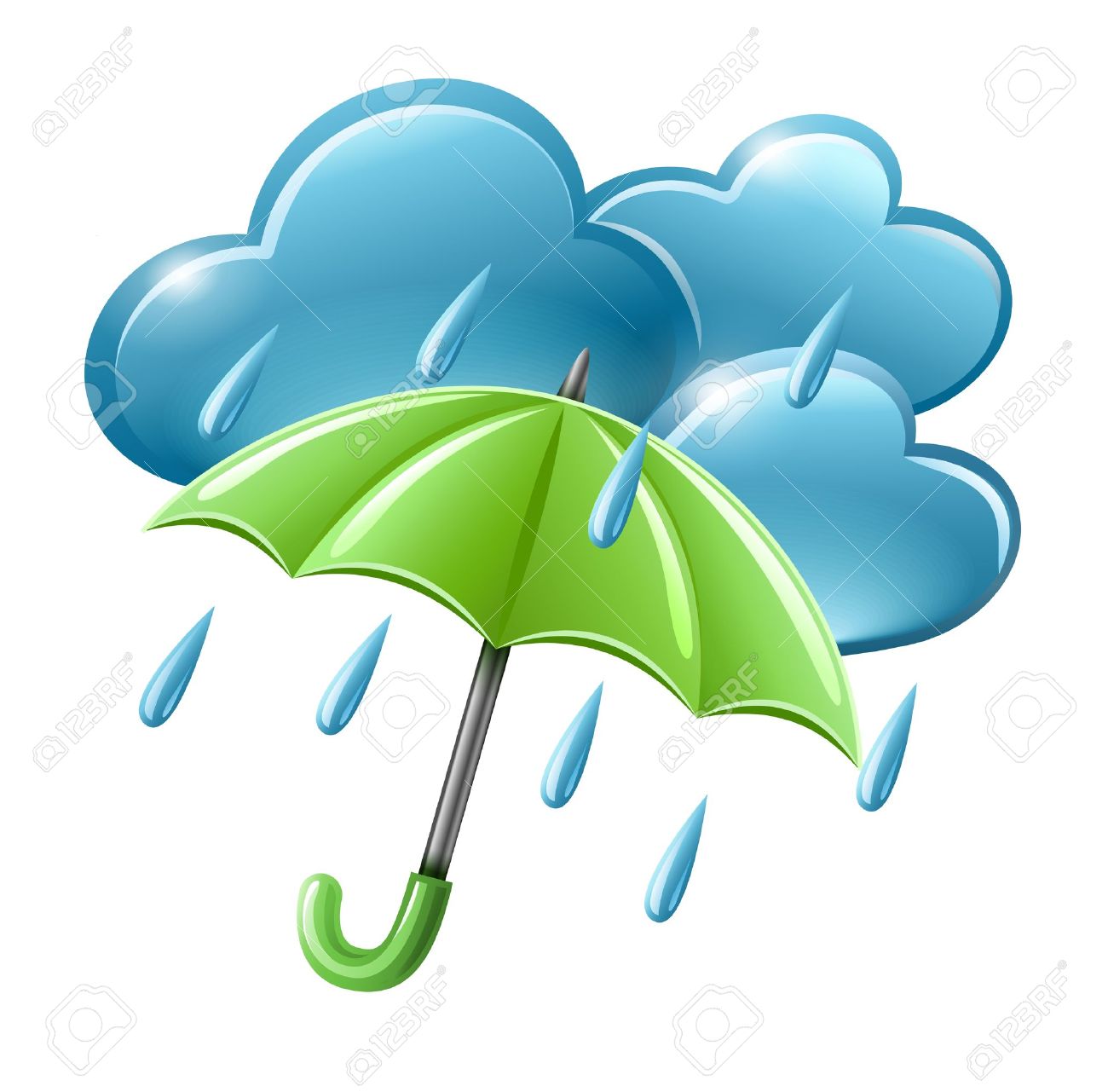 hot
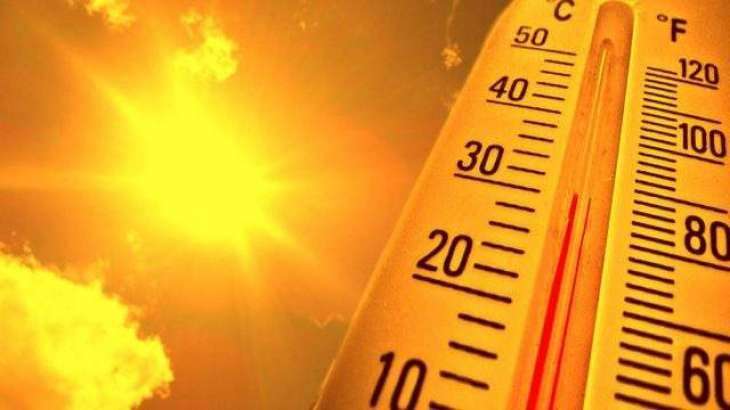 sunny
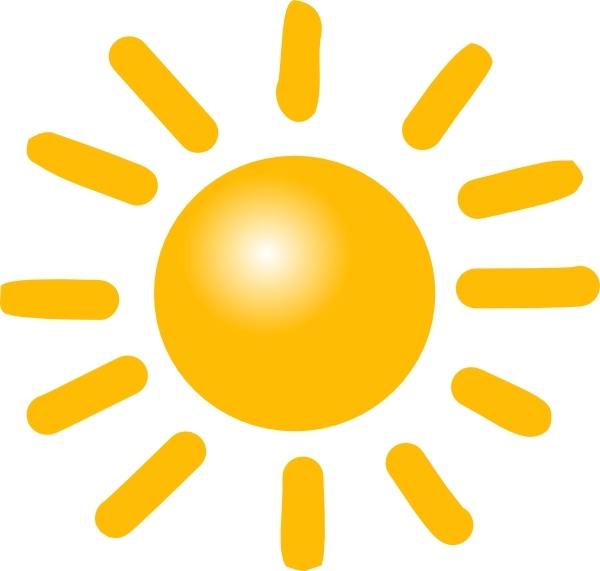 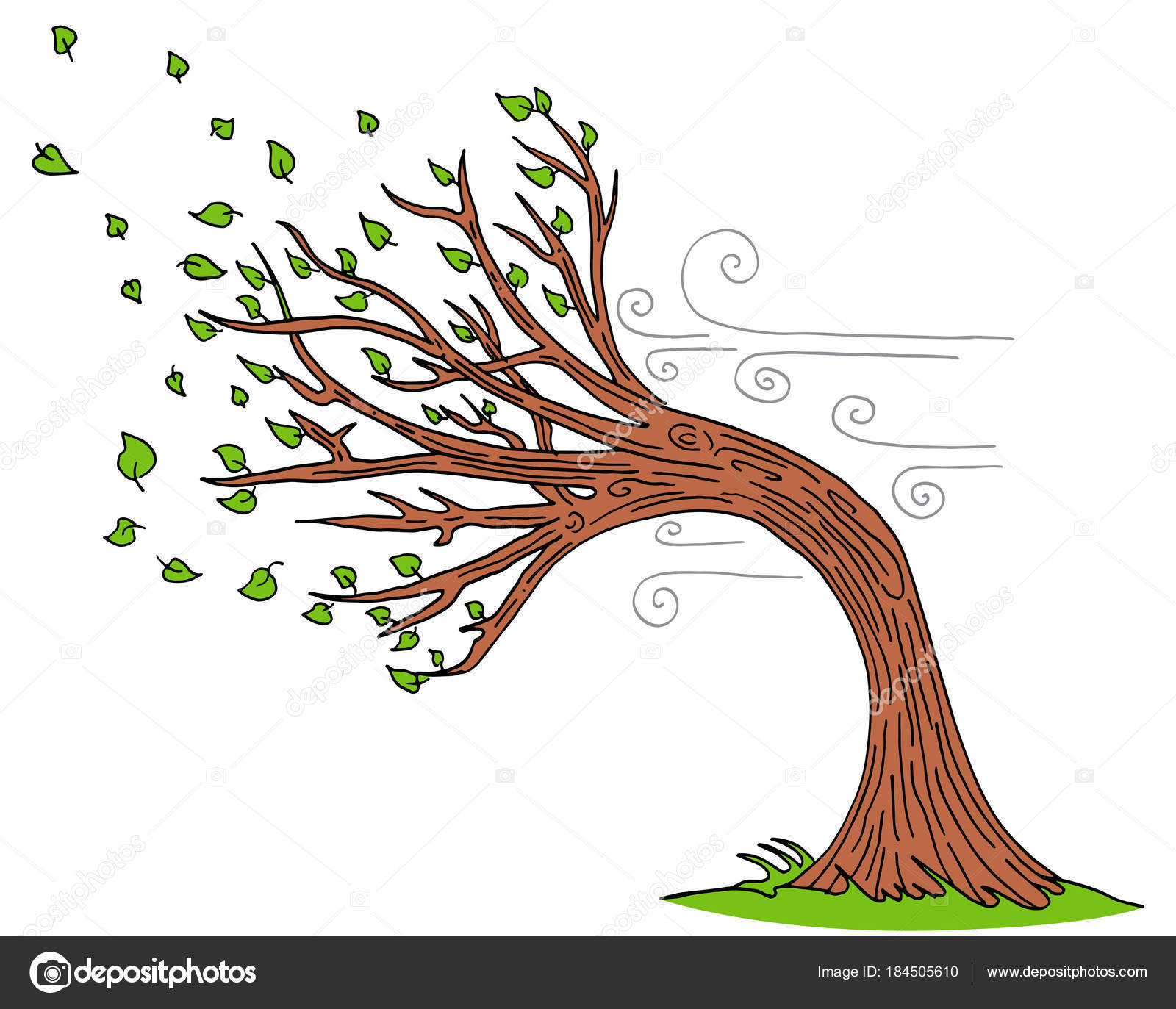 windy
cool
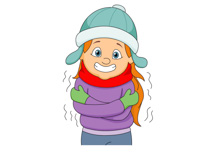 go sunbathing
go swimming
take pictures
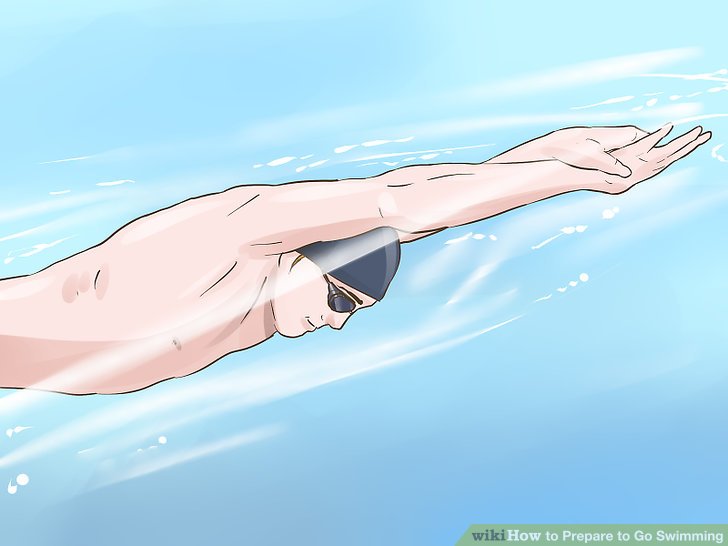 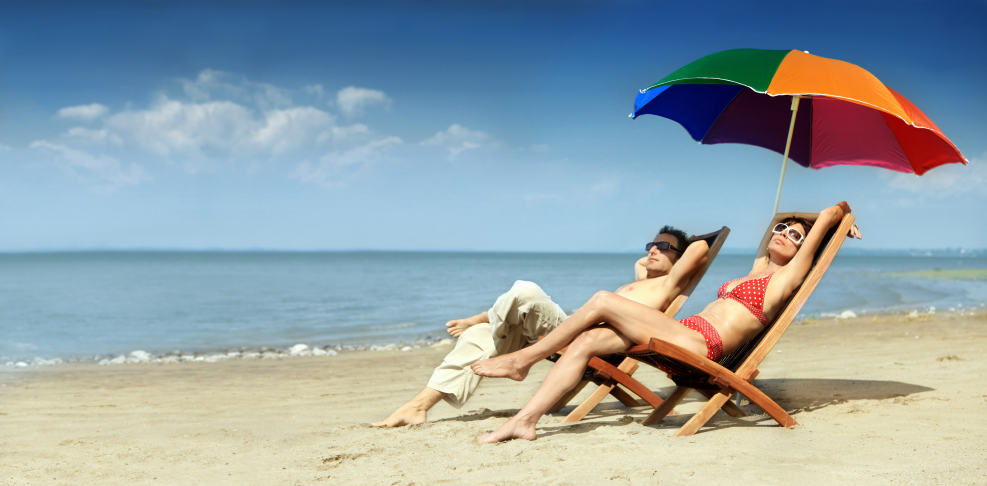 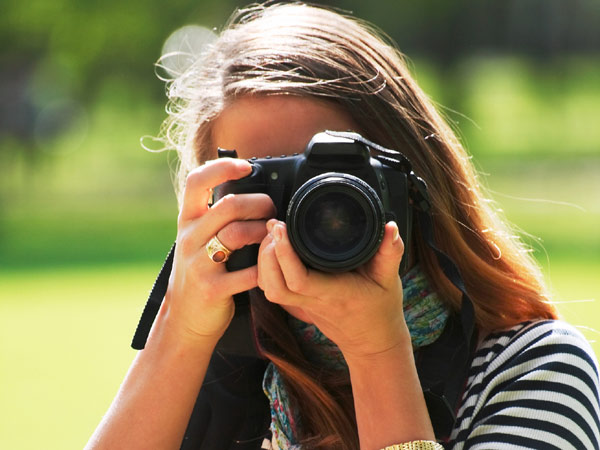 go fishing
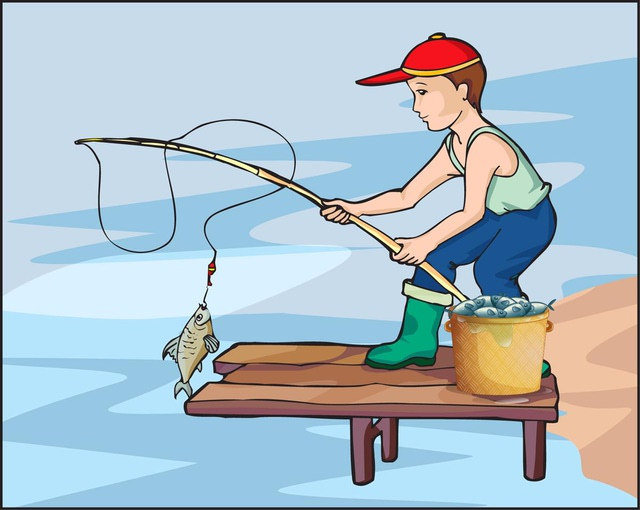 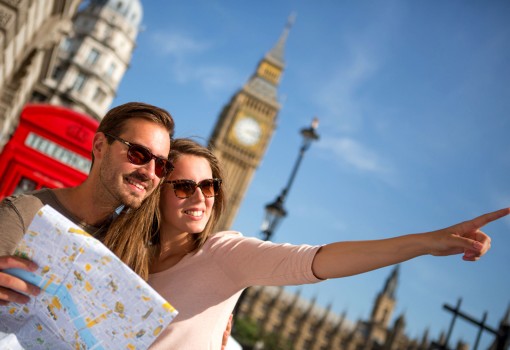 go sightseeing
listen to music
go for a walk
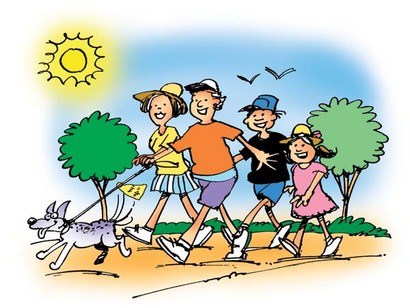 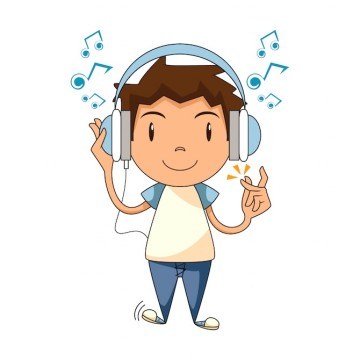 watch films
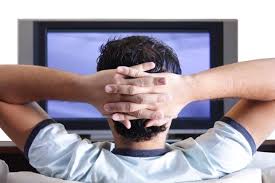 meet friends
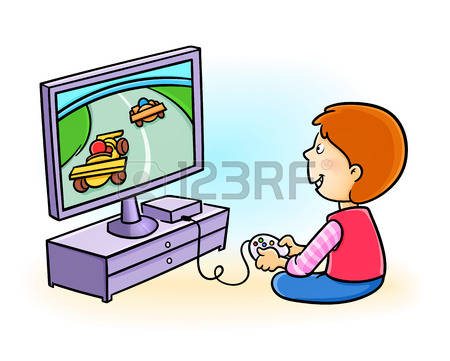 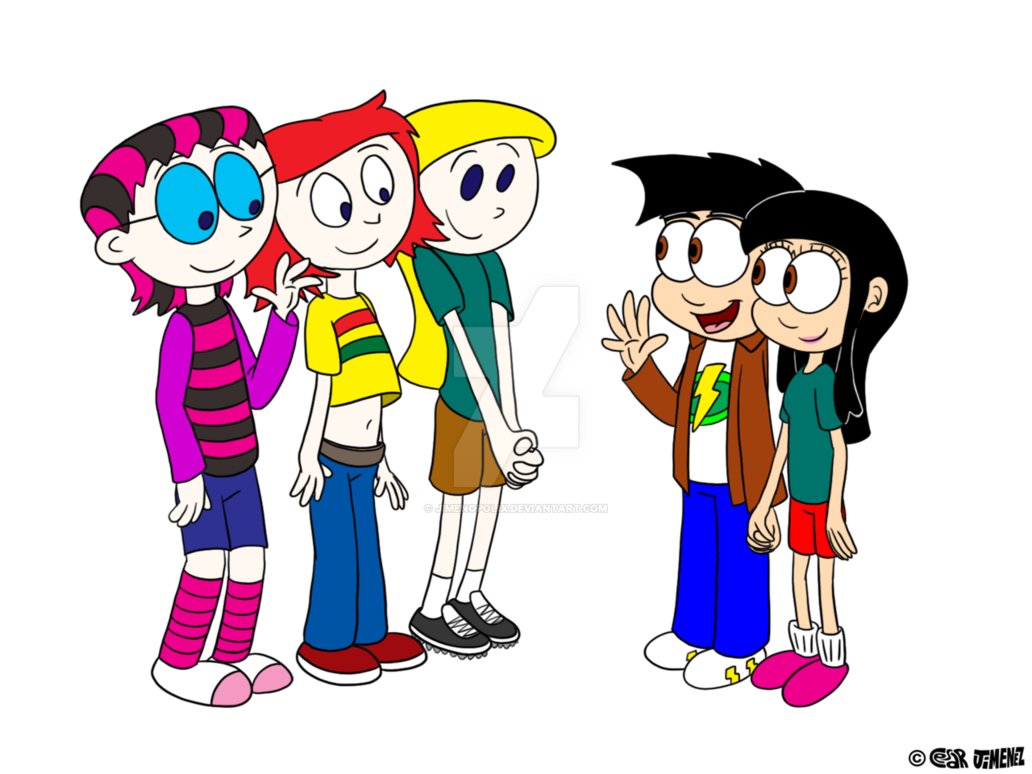 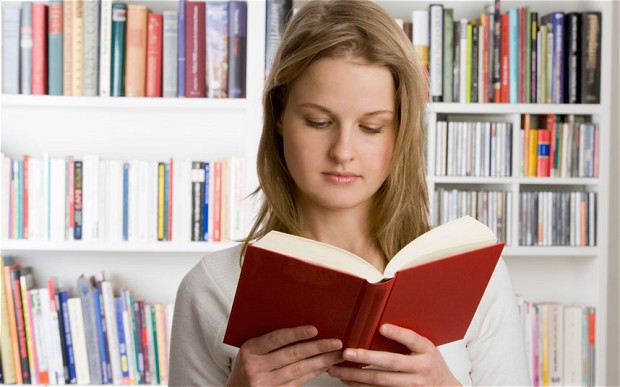 play computer games
read books
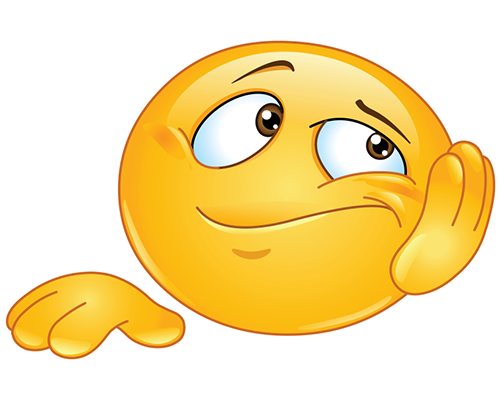 boring
exciting
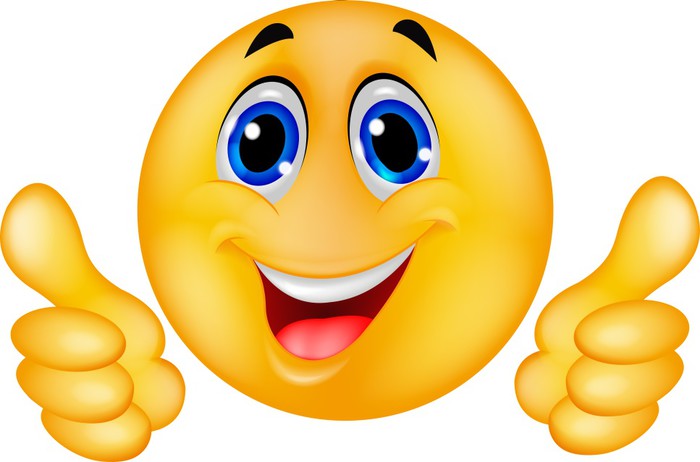 relaxing
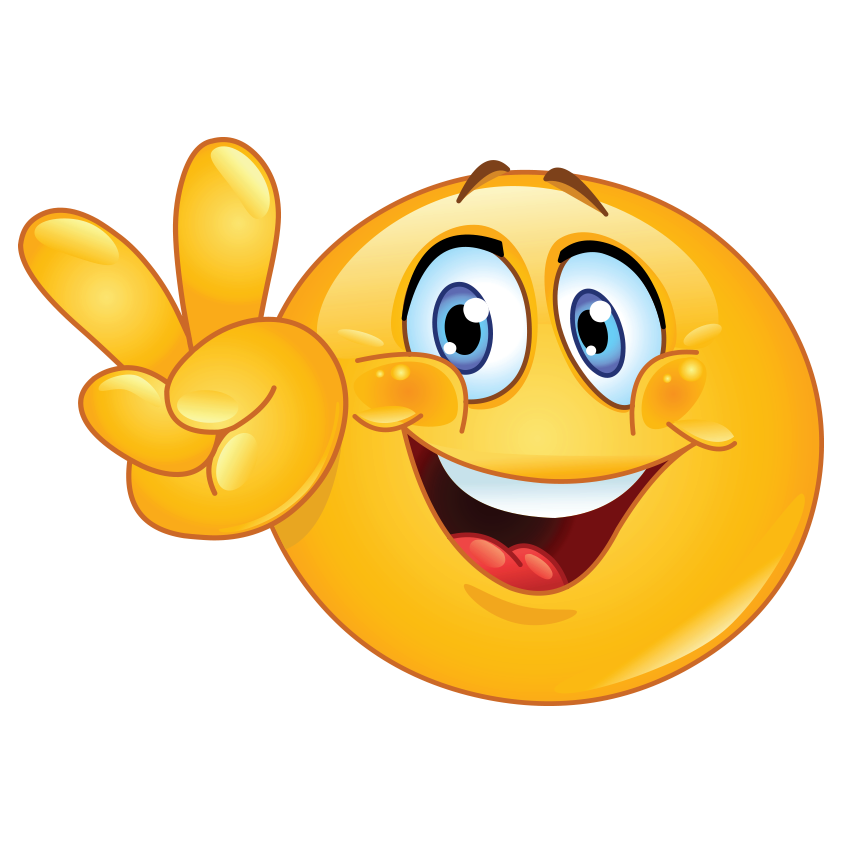 great
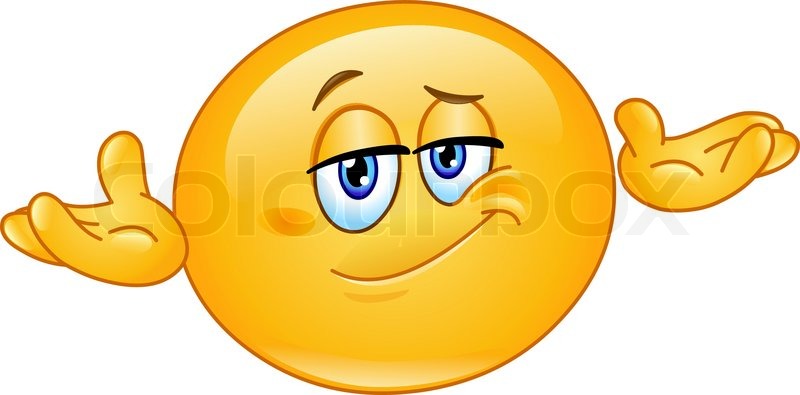 My summer holidays

On my summer holidays I went to the seaside with my family. I travelled by plane. The weather was hot and sunny. I went swimming, went sightseeing and took pictures. It was great.
My summer holidays

On my summer holidays I stayed in my hometown. The weather was cool and rainy in June. The weather was hot and sunny in July and August. I went swimming, watched TV and went for a walk. It was relaxing.